Интеграция платформы ZOOM и Учи.ру 
в деятельности учителя начальных классов 
(из опыта работы)
Подготовила: 
Дёмина Елена Евгеньевна,
учитель начальных классов
МАОУ «ОЦ №1»
«Неграмотными людьми 21 века будут не те,
кто не умеет читать и писать, 
а те, кто не умеет учиться и переучиваться.»
 Элвин Тоффлер
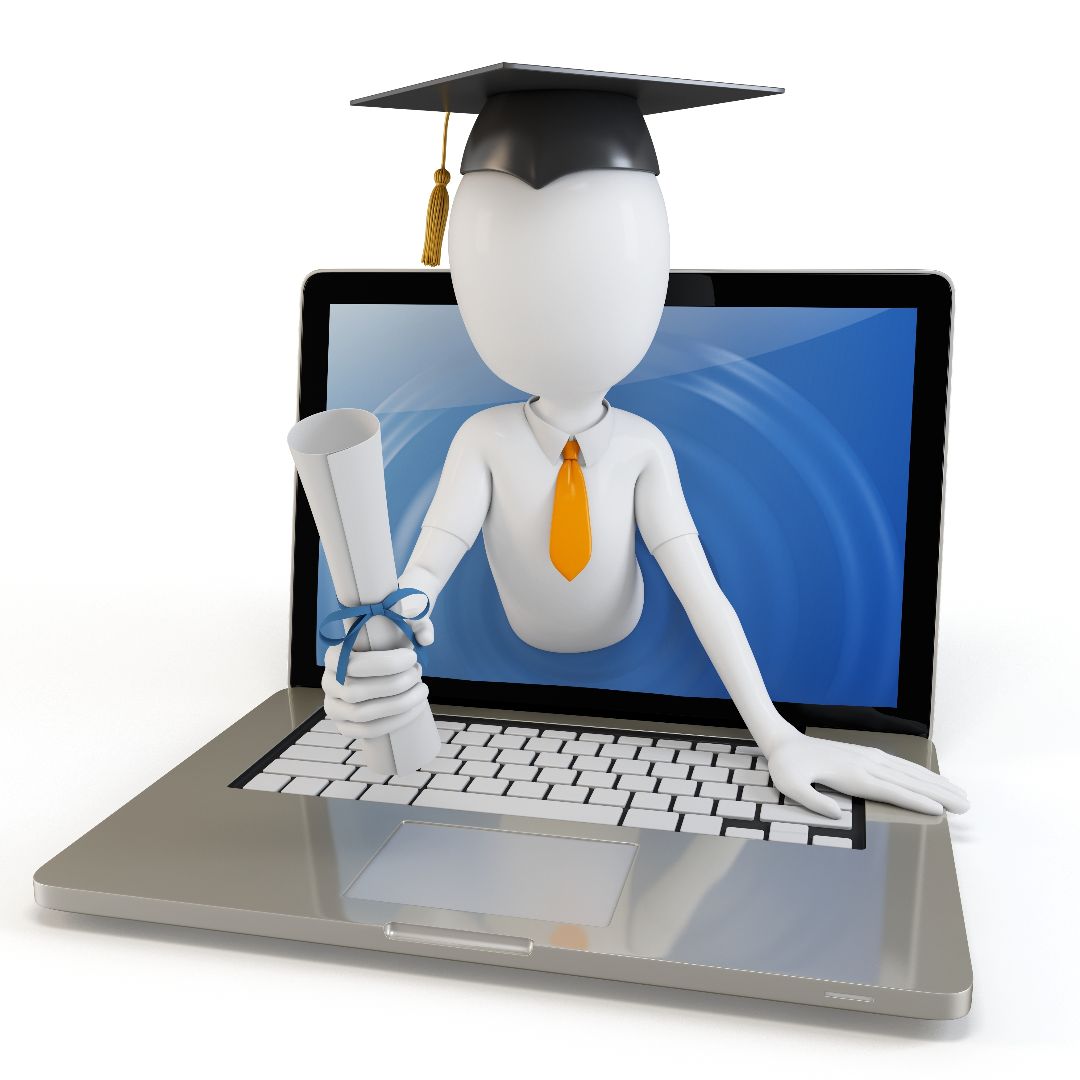 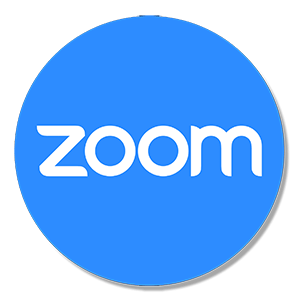 платформа для организации онлайн-конференций ZOOM;

      интерактивная образовательная онлайн-платформа «УЧИ.ру»;

         «Сетевой город. Образование».
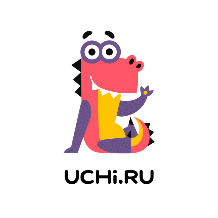 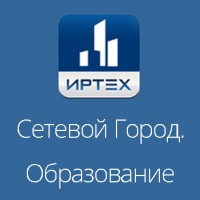 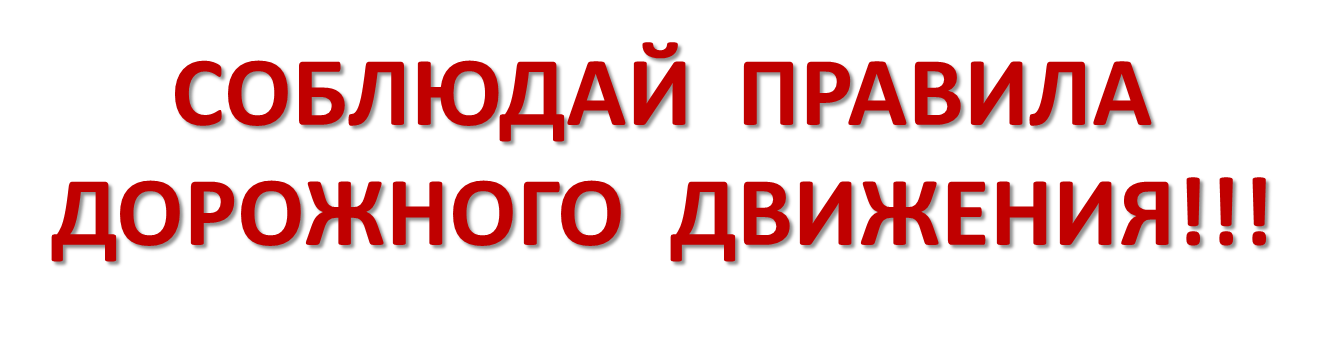 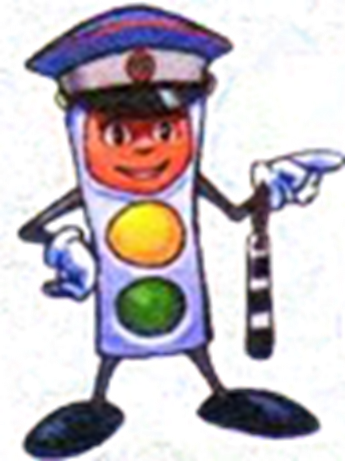 Посмотри мультфильм, перейдя по ссылке:
https://www.youtube.com/watch?v=djiceZ52_os
А у тебя есть велосипед?
Жду  фотографию 
с рисунком в течение дня на почту в сетевом городе!
ОСТАВАЙСЯ ДОМА И БЕРЕГИ СЕБЯ!
Тестовая работа «Спряжение глаголов»
1. Спряжение — это:
1) изменение глаголов по родам и числам            2) изменение глаголов по лицам и числам
3) изменение глаголов по числам и временам     4) изменение глаголов по временам и лицам
 
2. Признаками I спряжения глаголов являются:
1) буквы е (ё), у (ю) в окончаниях                       2) буквы и, а, я в окончаниях
3) буквы е (ё), а (я) в окончаниях                         4) буквы и, у (ю) в окончаниях
 
3. Глаголом-исключением является:
1) видишь                    2) носить        3) писать            4) сидеть
 
4. Глаголом II спряжения является:
1) приплывает               2) промокнешь    3) поют           4) долбишь
 
5. Буква и пишется в окончании глагола: 
1)стел..шь                  2)терп..шь       3)скач..т                  4)се..т
 
6. Укажите вариант, в котором в обоих словах пропущена бук­ва е.
1)вяж..шь, ноете                         3) се..м, пол..те
2) брос.м, дремл..шь                  4) стро..шь, обид..т
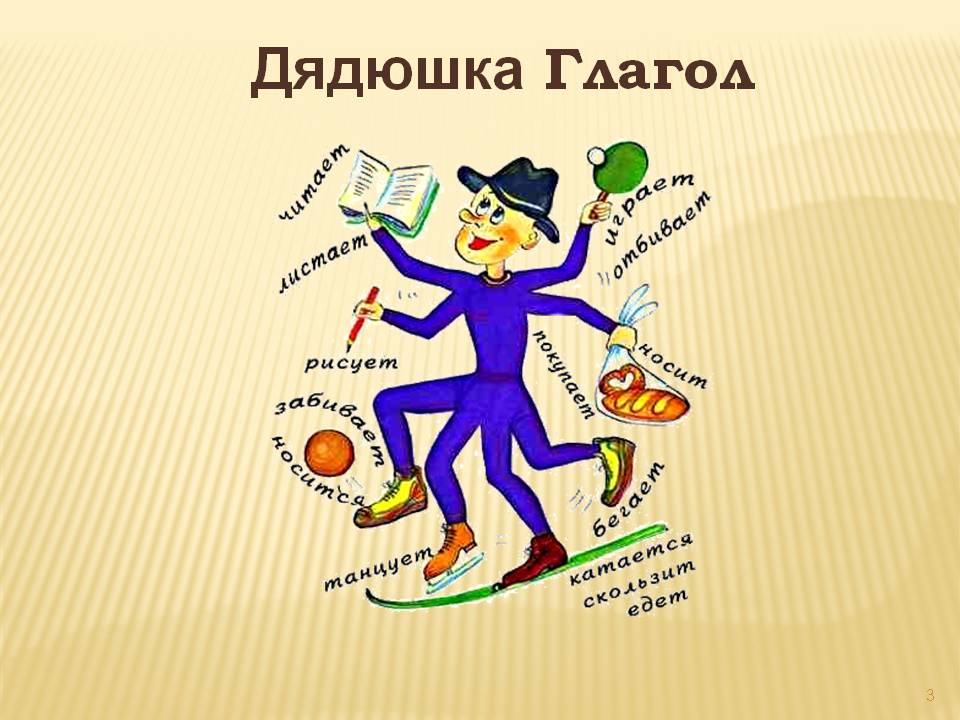 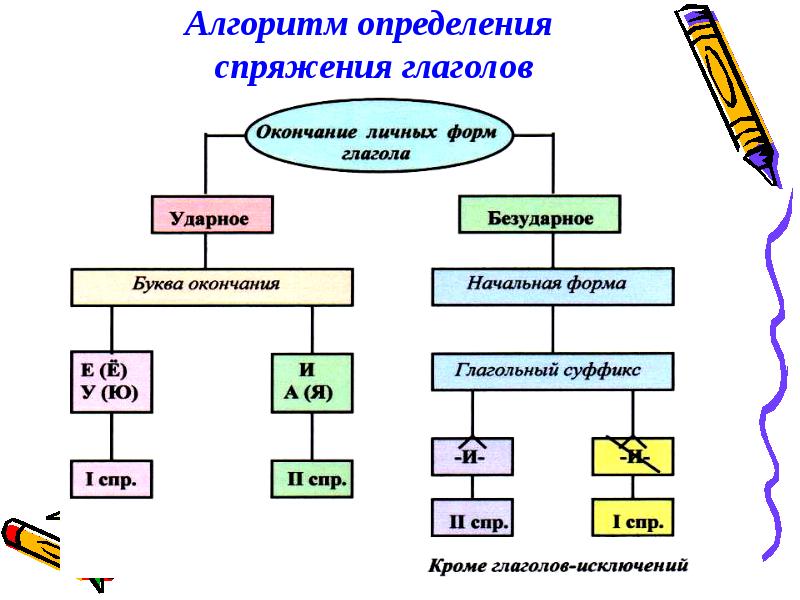 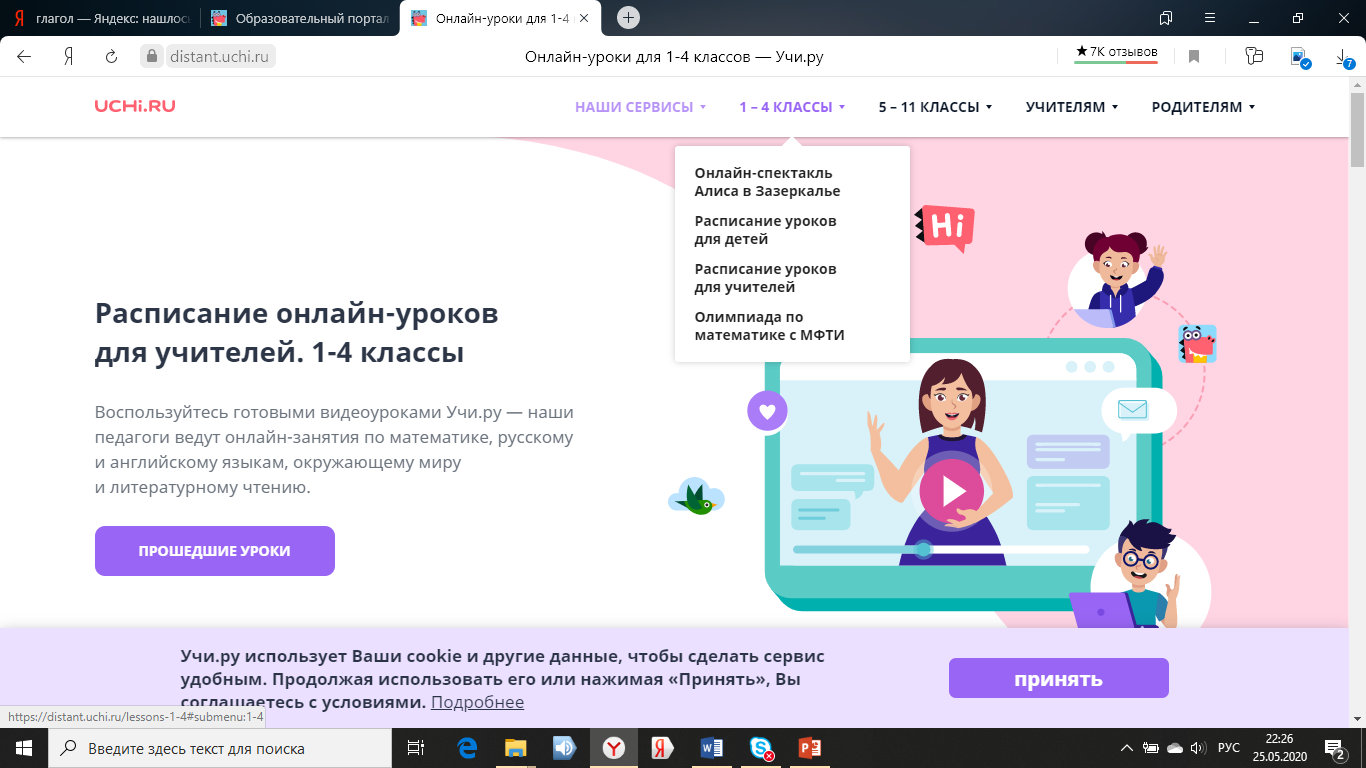 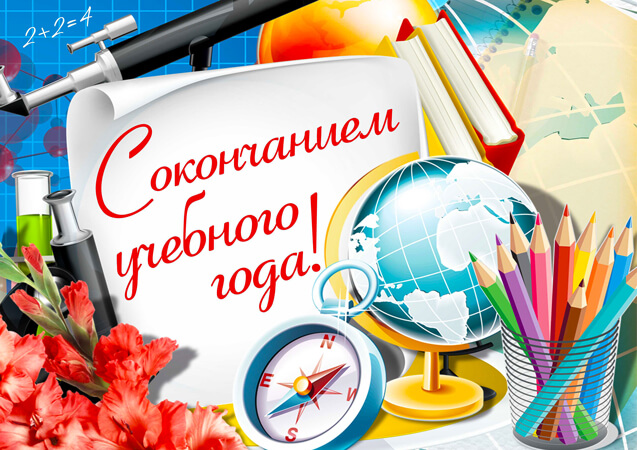